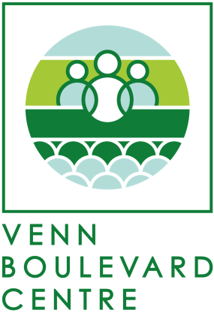 Venn Boulevard Centre Reading Pathway